ПалочкиКюизенера
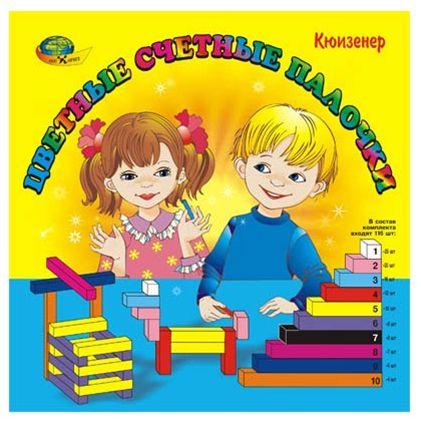 Подготовила: 
воспитатель 1 категории 
Никитина В.А.
Бельгийский учитель начальной школы Джордж Кюизенер (1891-1976) разработал универсальный дидактический материал для развития у детей математических способностей. В 1952 году он опубликовал книгу "Числа и цвета", посвященную своему пособию.
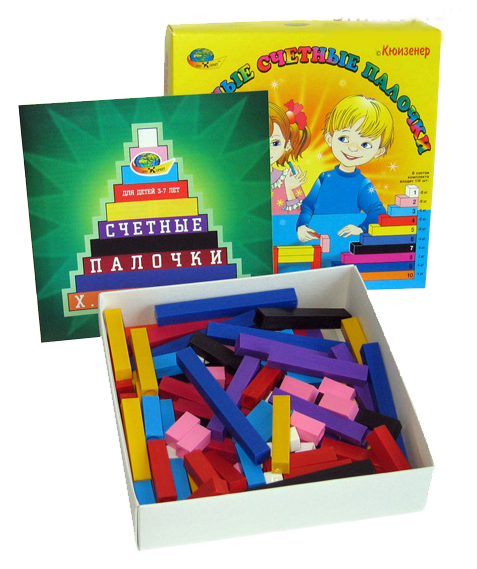 Палочки Кюизенера – это счетные палочки, которые еще называют «числа в цвете», цветными палочками, цветными числами, цветными линеечками.
Комплект состоит из пластмассовых призм 10 различных цветов и форм. Наименьшая призма имеет длину 10мм, является кубиком.
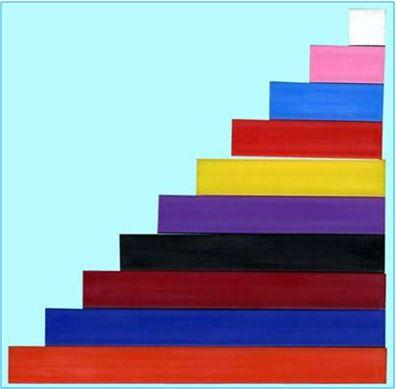 В состав комплекта входят:
белая - число 1 - 25 штук,
розовая - число 2 - 20 штук,
голубая – число 3 - 16 штук,
красная – число 4 - 12 штук,
жёлтая – число 5 - 10 штук,
фиолетовая – число 6 - 9 штук, 
чёрная – число 7 - 8 штук,
бордовая – число 8 - 7 штук,
синяя – число 9 - 5 штук,
оранжевая – число 10 - 4 штук.
Выбор цвета преследует цель облегчить использование комплекта. Палочки 2, 4, 8 образуют "красную семью"; 3,6,9 "синюю семью". "Семейство желтых" составляют 5 и 10. Подбор палочек в одно "семейство" (класс) происходит неслучайно, а связан с определенным соотношением их по величине. Например, в "семейство красных" входят числа кратные двум, "семейство синих" состоит из чисел, кратных трем; числа, кратные пяти, обозначены оттенками желтого цвета. Кубик белого цвета ("семейство белых") целое число, раз закладывается по длине любой палочки, а число 7 обозначено черным цветом, образуя отдельное"семейство". В каждом из наборов действует правило: чем больше длина палочки, тем больше значение того числа, которое она выражает. Цвета, в которые окрашены палочки, зависят от числовых соотношений, определяемых простыми числами первого десятка натурального ряда чисел. Каждая палочка - это число, выраженное цветом и величиной.
Характеристика развивающей игры палочки Кюизинер Характеристика развивающей игры палочки Кюизенера
Многофункциональность
Широкий возрастной диапазон участников
Творческий потенциал
Конструктивные элементы
Образность и универсальность
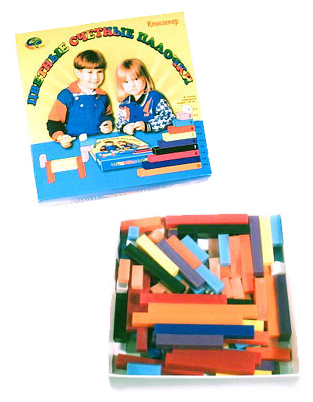 Методическое обеспечение
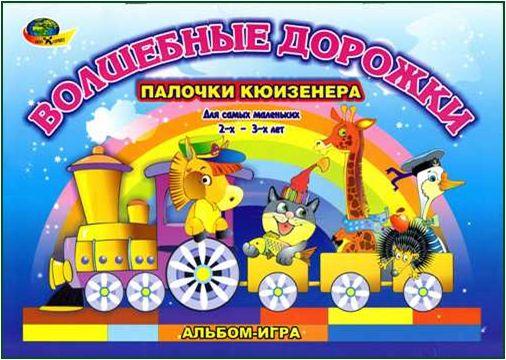 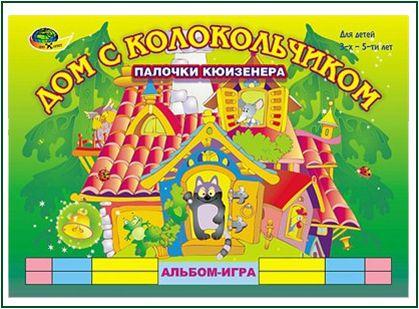 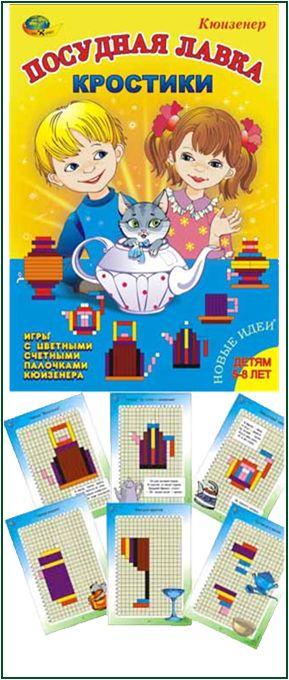 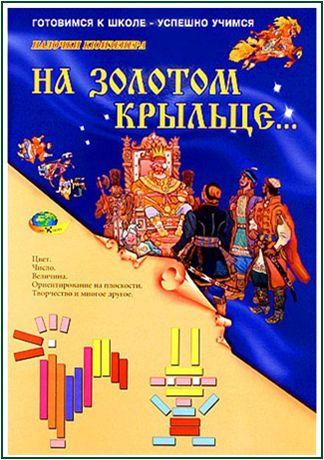 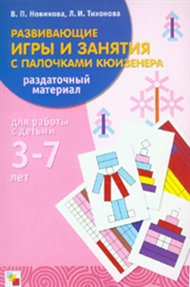 Примеры использования
Мы по лесенке шагаем
И ступеньки все считаем
Все ступеньки до одной
Знаем в лесенке цветной
Первая – это белый листок
Вторая – розовый лепесток
Третья – как голубой океан
Четвертая – словно красный тюльпан
Пятая – желтый солнечный свет
Шестая – сиреневый яркий букет
Седьмая – черный пушистый кот
Восьмая – вкусный вишневый компот
Девятая – синий мой мячик
А десятый – оранжевый зайчик
лесенка
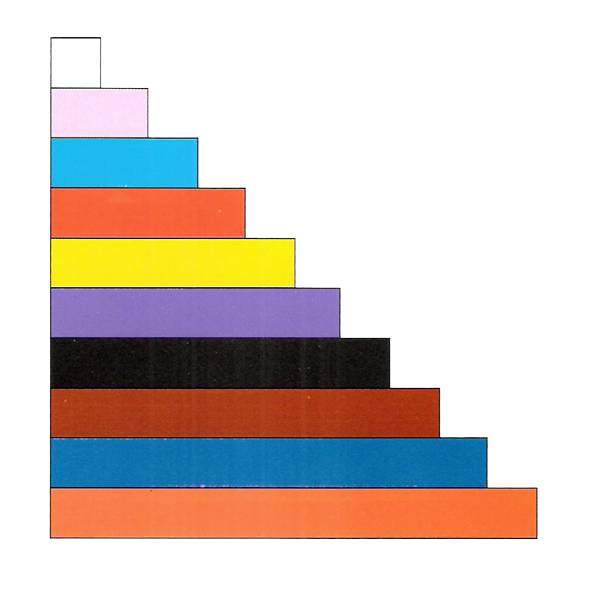 Составим все палочки четко по ростуОт низкой к высокой – это очень простоА рядом составим в обратном порядкеОт длинной к короткой – как на зарядке
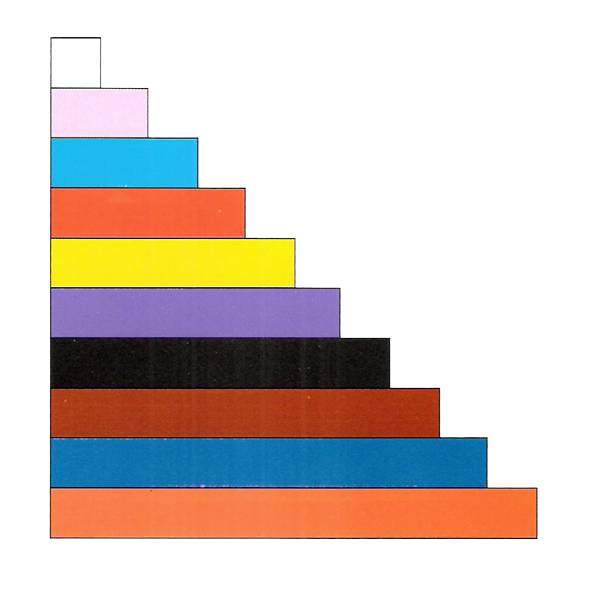 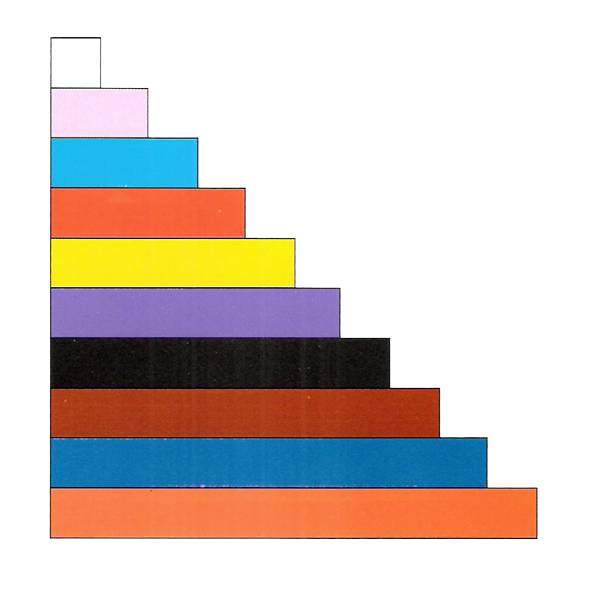 От простого к сложному
жираф
медведь
заяц
грузовик
цветок
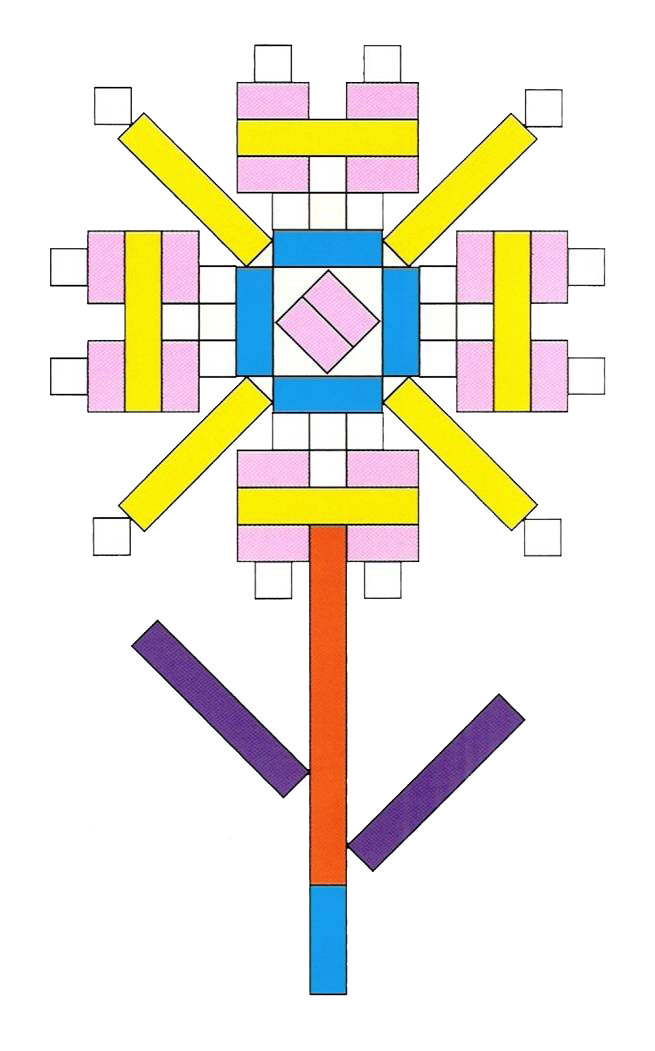 самовар
Творческое задание
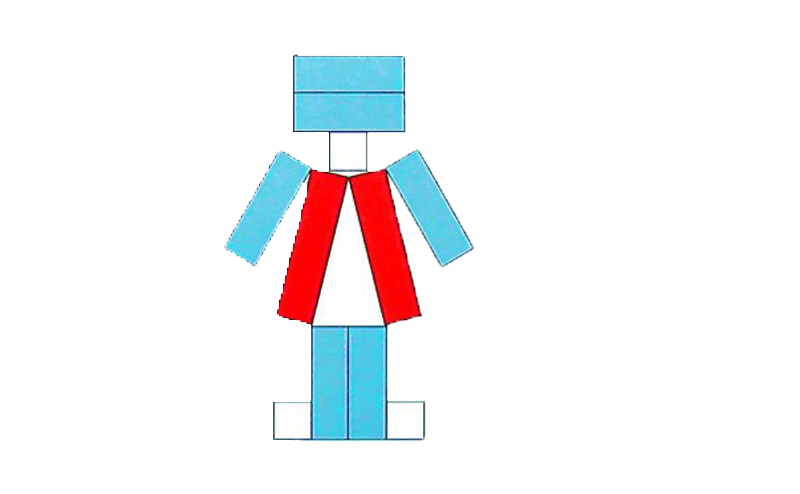 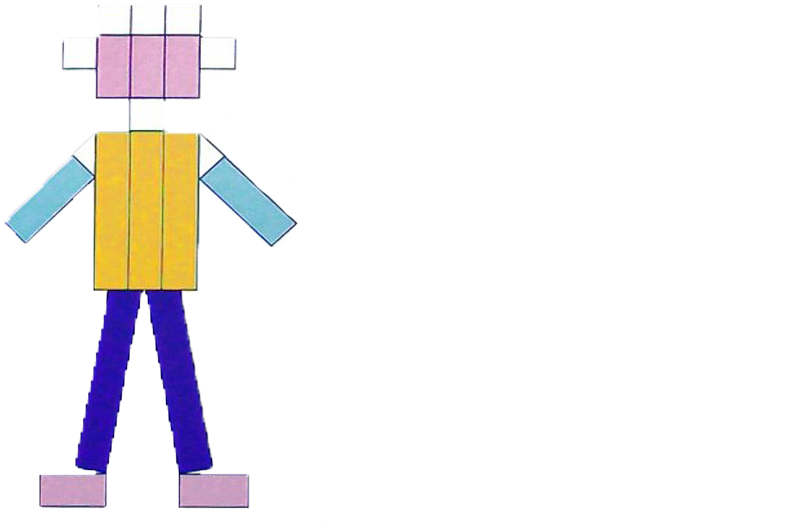 Спасибо за внимание !